Test DE CALCUL mental
Attention : vous avez droit entre 20 et 35
 secondes suivant les calculs
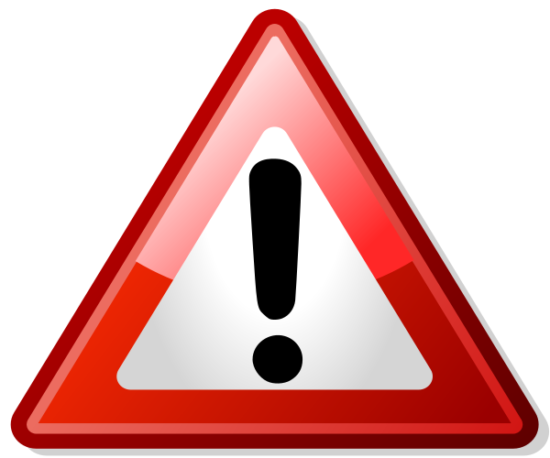 Calcul 1
Calculer pour x =  3
 2x² + 4x
Calcul 2
Rendre irréductible
cAlcul 3
Développer 
(4x  3)(4x + 3)
CALCUL 4
Factoriser
x² + 6x + 9
Calcul 5
Calculer 
20 % de 75 €
Calcul 6
Réduire de 9 %, c’est multiplier par …
Calcul 7
Calculer
Calcul 8
Calculer
46 × 4 × 0,5 × ( 2,5) × ( 3)
Calcul 9
Calculer AM
Calcul 10
 3 est-il solution de 
5x + 7 = 2x  2 ?
FIN DU TEST